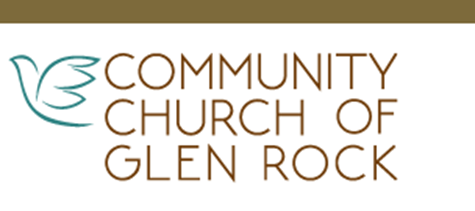 Why Vision Planning?
Background…
The focus, like with many churches has been about keeping the ship afloat
Cash-flow has been the focus
This has resulted in a decrease in community growth

The need was to…
Clarify the future vision of CCGR 
Anchor the collective vision into all aspects of the CCGR community
Have Vision Planning act as the springboard for action 

Guiding Questions…
What is it that God is calling CCGR to do?  
What are the needs of our greater community of Glen Rock?  
How can CCGR meet the needs of everyone they serve?
1
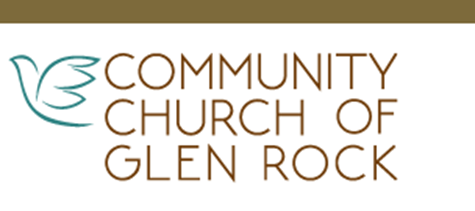 Define
Anchoring Question
How does CCGR inspire a supportive spiritual community that nurtures and meets the needs of everyone they serve?
2
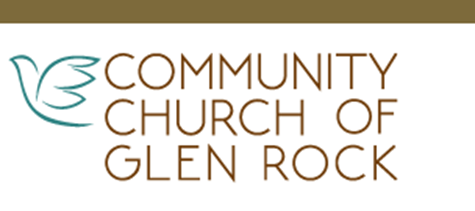 Discover and Dream
We Discovered the best of what is and Dreamt about what could be by surveying the CCGR community

What is your ideal worship experience?
What fills you spiritually?
What draws you to CCGR? (what keeps you coming?)
What do we need to do to thrive?
What do you want to see more of? (experience, touches your heart, inspires you)
Imagine CCGR five years from now, when everything is just as you always wished it could be…what do you envision
How could you contribute to this vision?
What do you think God is calling us to become?
3
Deliver
Create a Framework
Implement Communities of Practice
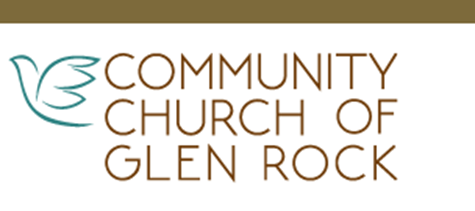 What…
Establish CCGR Communities of Practice 
			
			Community of…
				Spiritual Inspiration
				Inclusivity
				Service

What is a Community of Practice

A group of people who share a common passion, who come together 
to fulfill both individual and group goals
4
Deliver
Create a Framework
Implement Communities of Practice
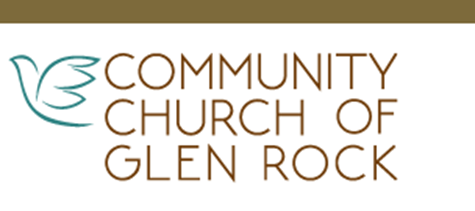 How…

Hire a Community of Practice Program leader 
               -  oversees the work of the Communities of Practice
               -  ensures programs are meeting the desired intention 
	 -  manages the volunteer community

Identify a volunteer leader for each Community of Practice 

Establish a volunteer team for each Community of Practice

Each Community will develop a yearly action plan and report out of activities/successes 
                   
                                                For 2022 keep it simple!
5
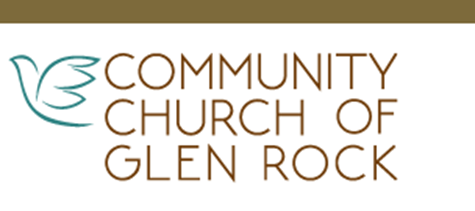 CCGR is Community of Connection
How do we connect…..
6
Deliver
Create what will be
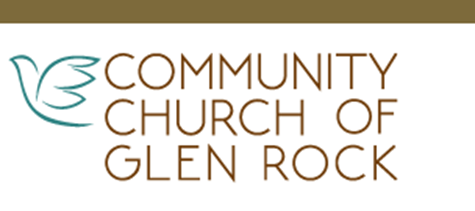 Organizational Chart
Pastor Terry
Governance
Operations
Programs
Consistory
Operations Team Leads
CoP Leader
Spiritual Inspiration 
Acceptance
Service
Administration 
Finance/Endowment 
Fund Raising
Communication, Marketing
Elders
Deacons
7
Implement 

What’s next
How do you get involved??
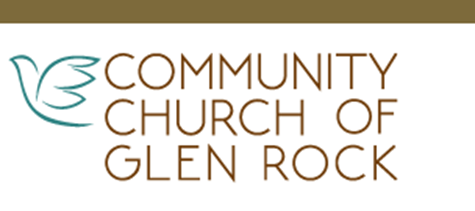 Volunteer for a Community of Practice

Volunteer to Lead a Community of Practice 

Join the Fundraising team or Communications/Marketing Team
8
Discover and Dream

Themes to Strengths

Themes to Strengths
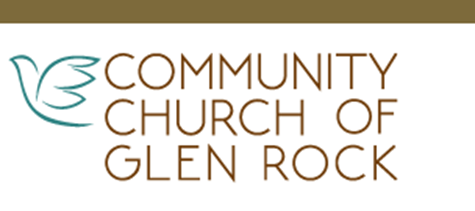 connection
music
spiritual growth  inspiration
acceptance    inclusivity    diversity
outreach    service
caring           loving      welcoming
ongoing learning     teaching
relevant    growing
9
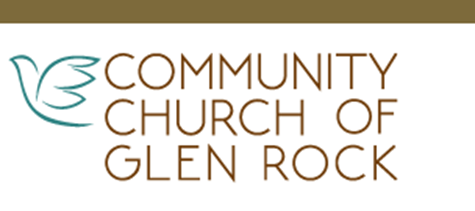 Design
Plan what will be
Words create the World…

Anchoring vision…everyone speaking the same language

CCGR is Community of Connection
core value

We connect through 

 Spiritual Inspiration 
 Inclusivity
 Service
10
[Speaker Notes: Explain elevator speech]